BSC 181
Betsy A. Wargo, D.C.
Introduction
Dr. Wargo
bawargo@ilstu.edu
Office hours:
Class Website:  http://www.bio.ilstu.edu/bawargo
This website is an integral part of class.  You will find lecture notes here as well as announcements.  
Background
Graduated from ISU 1994
Major:  Biology
Graduated from National College of Chiropractic 1997
B.S. in Human Biology
Doctorate for Chiropractic
Introduction
Syllabus
Exams
Six semester exams worth 100 points
From exams 1-5, your lowest exam will be dropped.  Exam six is not available for dropping
No make up exams
Grading
90% A; 80% B etc
Because there is extra credit built into your exams, an 89 is a B, a 79 is a C, etc.
Comment on grades and goals
My goal as an instructor is to present material to you in an understandable fashion, to elaborate on the text.  

My goal is for you to understand, and more importantly, apply the information you’ve been presented.
Comment on grades and goals
My goal is to create challenging exams that reflect the material and your comprehension. 
There is a great deal of information in this class
For summer semester, there is a very limited time frame in which you have to learn this information

I know that some of you are grade oriented.  Please be aware that I am not.  I much prefer questions regarding content than exam scores.  For those of you considering careers in health care, I consider it vitally important that you have this information as a good building tool.
Introduction
Assignments:  Instructions are also available on the class website. 
Encourage Active Study
Ten high-quality quiz questions
Eight multiple choice questions that include at least four options.  Indicate the correct response.
Two short answer questions.  Asked and answered correctly
Assignment will be submitted through Blackboard. 
No late assignments will be accepted
Introduction
Format
Class will consist of PowerPoint lecture based on the information from your text book.  
Lectures are intended to help you digest and comprehend the material from your book, not replace it.  
Templates for the lectures will be available online for you to download and print.
A picture is worth a thousand words…
Generally, if I draw it on the board, make sure it gets into your notes.  

The templates are for your convenience.  You do not have to use them.  Some students prefer to bring in laptops and takes their notes in that format.  Do what works best for you to get this material in a digestible format.
Introduction
Studying
Read related materials before you come in.
Some students find it better to hear lecture, and then read the textbook. 
Don’t leave confused.
Study as soon after class as possible.
Spread study time out.
Ask for help when you don’t understand.
Introduction
Active versus Passive Studying
Passive:  
reading or re-reading notes, listening to taped lectures
Low energy requirements
Begin to understand material
Introduction
Active Studying
Developing comprehension

Re-writing sections you don’t understand
Study efficiently!
Note-cards
Vocabulary
Know root words, prefixes, suffixes.
These will make it easier to interpret terms that you may be unfamiliar with.
Introduction
Study groups
Discussing pathways or processes
Explaining to those who don’t get it yet
Forcing verbal recall of written material
Making exam questions
Answering exam questions correctly
Exchanging and reviewing assignments.  This then becomes a study guide for class material.  
Using supplemental study sites for practice quizzes
Introduction
Exam Format
Exams will be created from material presented in lecture
You may be responsible for diagrams (Anatomy)
Multiple choice options will have one correct response
Lab
There will be no lab this week
Please be sure to bring the BSC 181 lab manual with you to lab
Lab manuals can be purchased at the Phi Sigma bookstore (Felmley 101A) this week and next for $15.00
Lab format
There will be four lab practicals this semester
Lab assignments (case studies or article summaries) may be assigned throughout the semester.
Ready?
Before we begin, take a moment to introduce yourself to your neighbors	make sure you have contact information from a classmate should you need to get a copy of the notes
Overview of Anatomy and Physiology
Anatomy 
the study of the ______________________ of body parts and _


Physiology
the study of the _______________________ of the body’s structural machinery
Gross Anatomy
Regional
 

 
gross anatomy of the body studied by system
Cytology 
 study of the _
Histology 
 study of _
Physiology
Focuses on 
operation of _
the functions of the body, often at the cellular or molecular level
Renal 
 
Cardiovascular 
operation of the _
Levels of Structural Organization
Chemical 
 _____________________ combined to form molecules
  
 cells are made of molecules
Tissue 
 consists of similar _
Levels of Structural Organization
Organ 
 made up of _
  
consists of different organs that work closely together
Organismal 
made up of the _
Integumentary System
skin, _________________________, oil glands, _

Protects deep tissues from injury and _
Skeletal System
Composed of _


____________________________ body organs
Provides the _____________________ for muscles
Site of blood cell formation
Stores minerals
Muscular System
Composed of _

Allows manipulation of the environment, locomotion, and facial expression

 

Produces _
Nervous System
Composed of the _

Is the fast-acting control system of the body

Responds to _________________ by activating _
Cardiovascular System
Composed of the _

The heart pumps blood

The blood vessels ______________________________ throughout the body
Lymphatic System
Composed of ____________________, thymus, __________________, lymph nodes, and lymphatic vessels
Picks up ___________________________ and returns it to blood
Disposes of _______________________ in the lymphatic stream
Houses ____________________________ involved with _
Respiratory System
Composed of the nasal cavity, pharynx, trachea, bronchi, and lungs

Keeps blood _____________________________ and removes _
Digestive System
Composed of the ________________, esophagus, stomach, _________________________ , large intestine, ________________, anus, and _

_____________________________ into absorbable units that enter the blood

_________________________indigestible foodstuffs as feces
Urinary System
Composed of kidneys, ureters, urinary bladder, and urethra

Eliminates _________________________ from the body

Regulates water, ___________________, and ________________________ of the blood
Male Reproductive System
Composed of ___________________, penis, testes, _________________, and ductus deferens
Main function is the _

Testes produce sperm and male sex hormones

Ducts and glands _
Female Reproductive System
Composed of _____________________, ovaries, _________________________, uterus, and _
Main function is the _
Ovaries produce eggs and female sex hormones

Remaining structures serve as sites for fertilization and development of the fetus

_________________________________ produce milk to nourish the newborn
Organ Systems Interrelationships
The integumentary system __________________________ the body from the external environment

Digestive and respiratory systems, in contact with the external environment, _
Organ Systems Interrelationships
Nutrients and oxygen are distributed _


Metabolic wastes are eliminated _
Necessary Life Functions
Maintaining _	
 the internal environment remains distinct from the external environment
Cellular level 
accomplished by _
Organismal level 
accomplished by the _
Necessary Life Functions
Movement 
 

Responsiveness 
ability to sense changes in the environment and respond to them

 
breakdown of ingested foodstuffs
Necessary Life Functions
all the chemical reactions that occur in the body
Excretion 
removal of _________________________ from the body
  
increase in size of a body part or of the organism
Necessary Life Functions
Reproduction 
cellular and organismal levels

Cellular 
an original cell _

Organismal 
sperm and egg ____________________to make a whole new person
Survival Needs
Nutrients 
needed for _
Oxygen
necessary for _
Water 
provides the necessary _______________________ for chemical reactions
Normal body temperature 
necessary for ______________________________ to occur at life-sustaining rates 
Atmospheric pressure
required for proper breathing and gas exchange in the lungs
Homeostasis
Homeostasis 
ability to ___________________________________ in an ever-changing outside world
The internal environment of the body is in a dynamic state of equilibrium

Chemical, thermal, and neural factors interact to maintain homeostasis
Homeostatic Control Mechanisms
Variables produce a change in the body
The _____________________________ of control mechanisms:
 
monitors the environments and responds to changes (stimuli)
 
determines the set point at which the variable is maintained
 
provides the means to respond to stimuli
Negative Feedback
In negative feedback systems, _

Example:  Regulation of room temperature
Positive Feedback
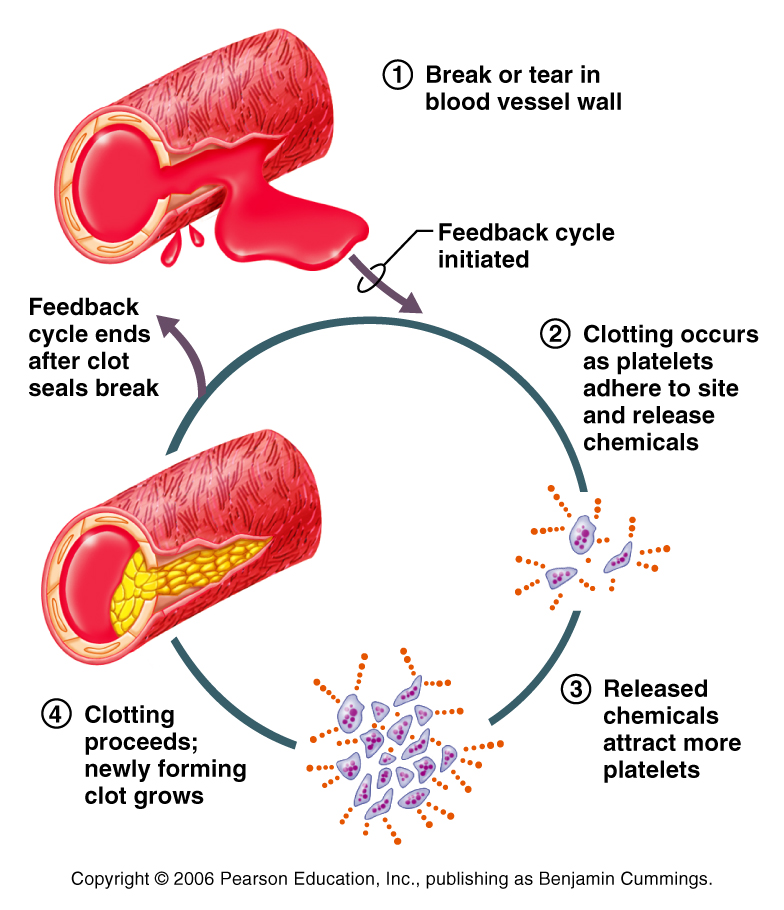 In positive feedback systems, the output _


Example: Regulation of blood clotting
Figure 1.6
Homeostatic Imbalance
Disturbance of homeostasis or the body’s normal equilibrium

Overwhelming the usual negative feedback mechanisms allows destructive positive feedback mechanisms to take over